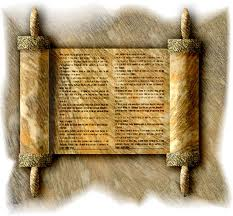 THE SANHEDRIN COUNCIL              				                 Who were these mighty men?
THE FORCE THAT TRIED SO HARD TO SUPRESS CHRIST AND HIS DISCIPLES…
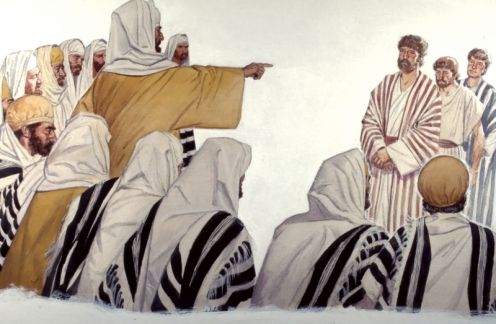 God used their piousness, envy and pride to work His plan
THE FORCE THAT TRIED SO HARD TO SUPRESS CHRIST AND HIS DISCIPLES…
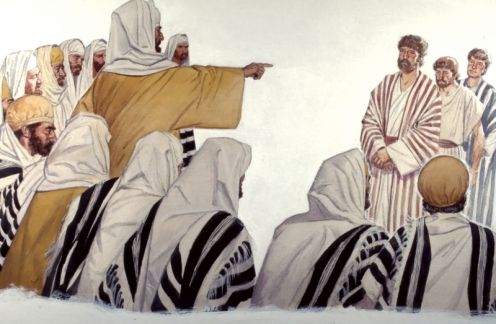 After being put to death,  Christ continued to be extolled above these men
THE FORCE THAT TRIED SO HARD TO SUPRESS CHRIST AND HIS DISCIPLES…
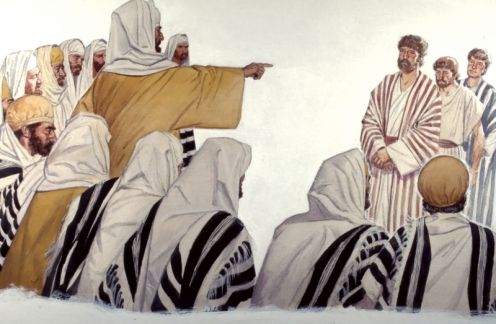 SADDUCEES:
	Heard the apostles declaring that Christ had risen from the dead and were “enraged”
THE FORCE THAT TRIED SO HARD TO SUPRESS CHRIST AND HIS DISCIPLES…
PHARISEES:
	Were “angry” because they perceived the apostles teaching to undermine the Jewish ceremonies
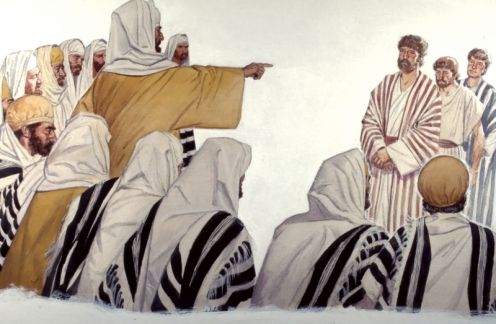 THE FORCE THAT TRIED SO HARD TO SUPRESS CHRIST AND HIS DISCIPLES…
Together, they determined the work of the disciples should be stopped; it was proving them guilty of the death of Jesus!
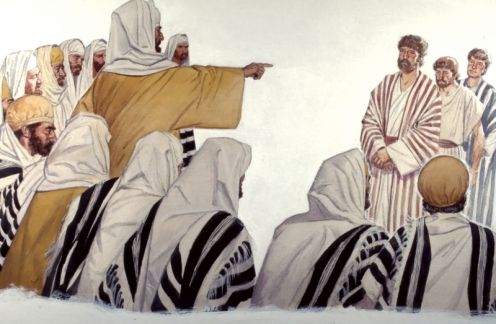 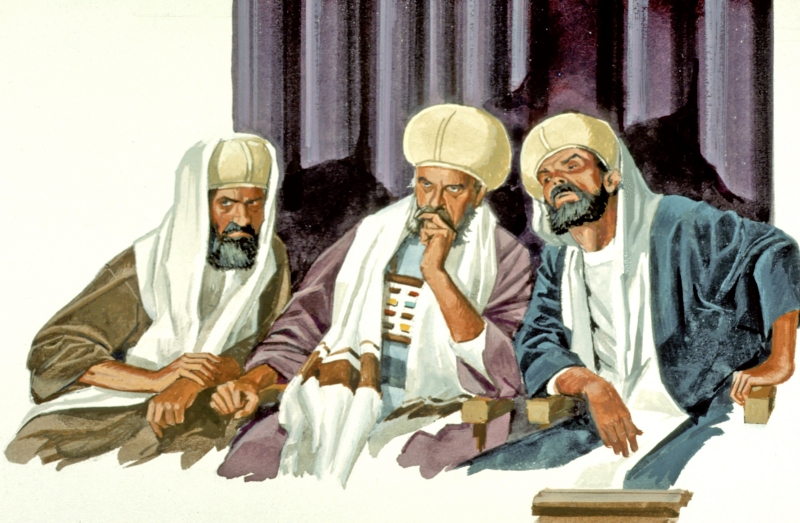 WHO WERE THESE                                   	MIGHTY MEN?

  WHERE DID THEY                                          	COME FROM?

  HOW DID THEY BECOME SO POWERFUL?
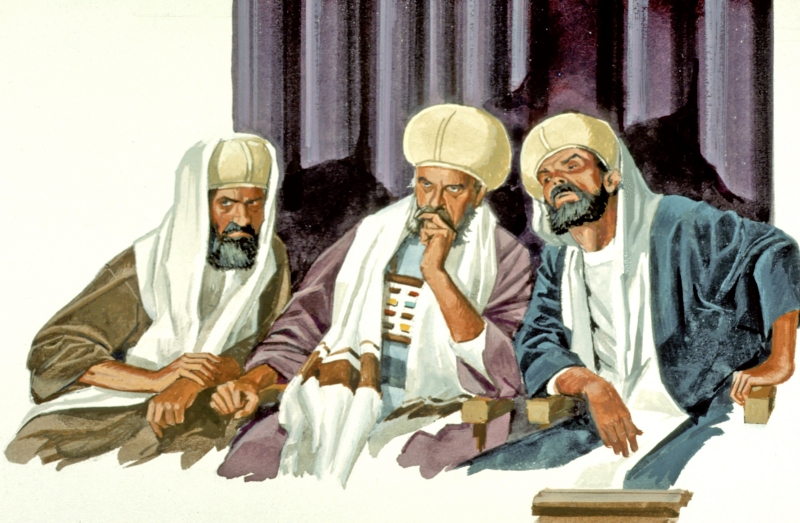 WHO WERE THESE                                   	MIGHTY MEN?
Roman Catholics traced                                                          signs (223 – 187 BC)

Jewish Library first records (57 BC)

The Sanhedrin Council was dismantled in the fall of Jerusalem and destruction of the Temple (70 AD)
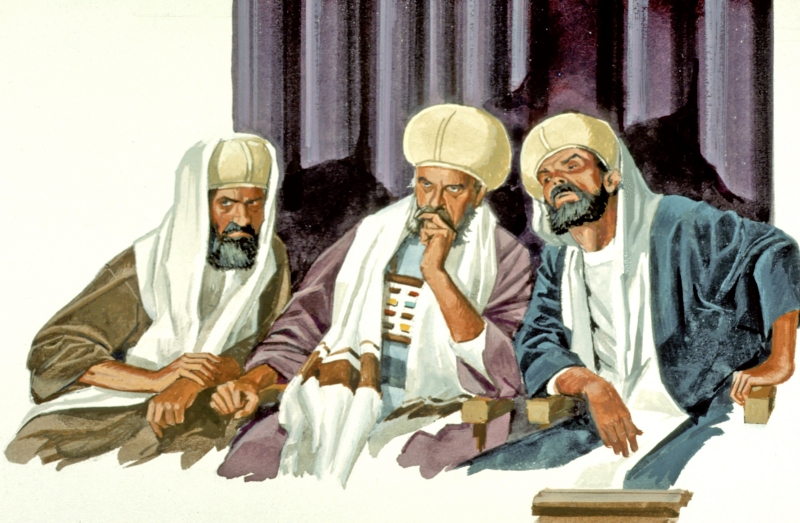 WHO WERE THESE                                   	MIGHTY MEN?
In much of the time the                                                        Sanhedrin was assembled,                                                                 they served under Greek rulers who allowed                          the Jews a large measure of self-government

After the death of Herod (4 BC) the council’s authority was limited to just Judea, Sodom, and Edom
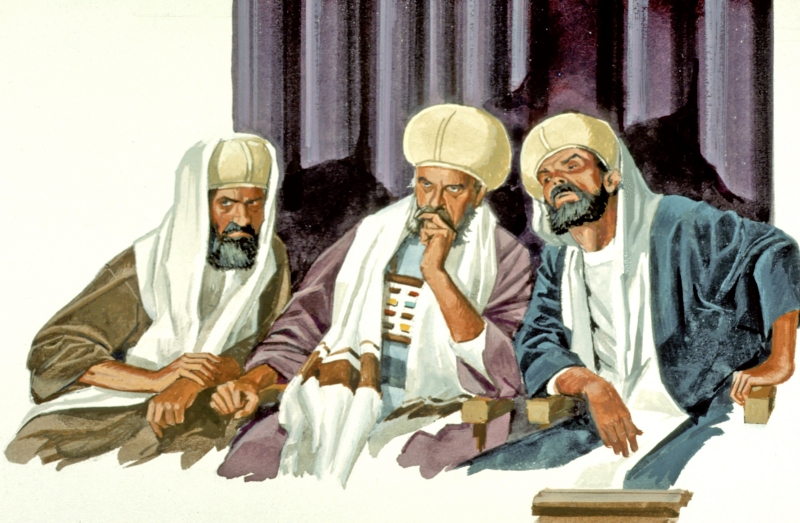 WHO WERE THESE                                   	MIGHTY MEN?
Once Judea was annexed to                                                     the Roman province of Syria                                                   (6 AD) the Sanhedrin, under                                                      the control of procurators, became the supreme authority of the Jewish people

Only capital sentences pronounced by the council needed confirmation from the Roman officer before they could be carried into execution
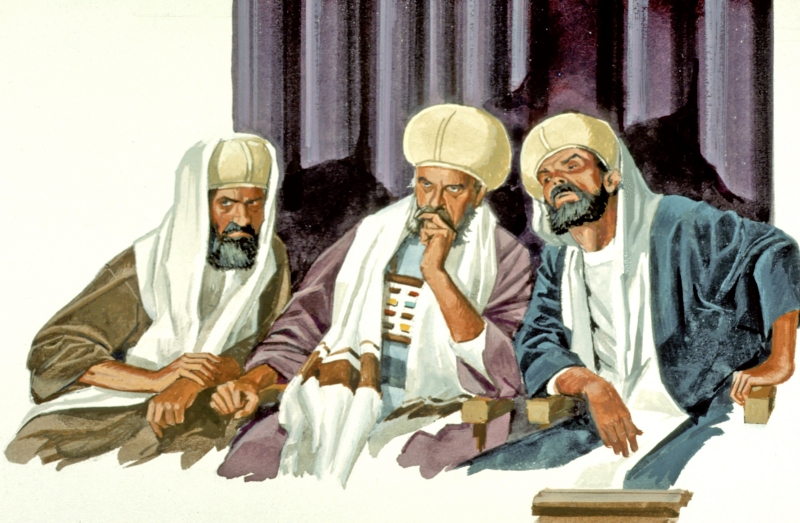 WHERE DID THEY COME 	FROM?
Was there a pattern for such a legislative body in the scriptures?
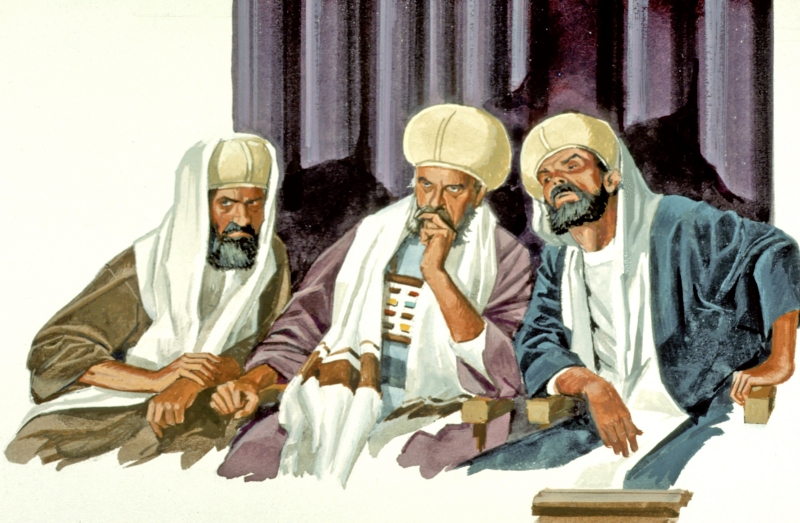 WHERE DID THEY COME 	FROM?
It was recorded that the                                                                      Sanhedrin was patterned                                                                  after early scriptures…

“Now He said to Moses, "Come up to the LORD, you and Aaron, Nadab and Abihu, and seventy of the elders of Israel, and worship from afar. "And Moses alone shall come near the LORD, but they shall not come near; nor shall the people go up with him.”

Exodus 24:1-2
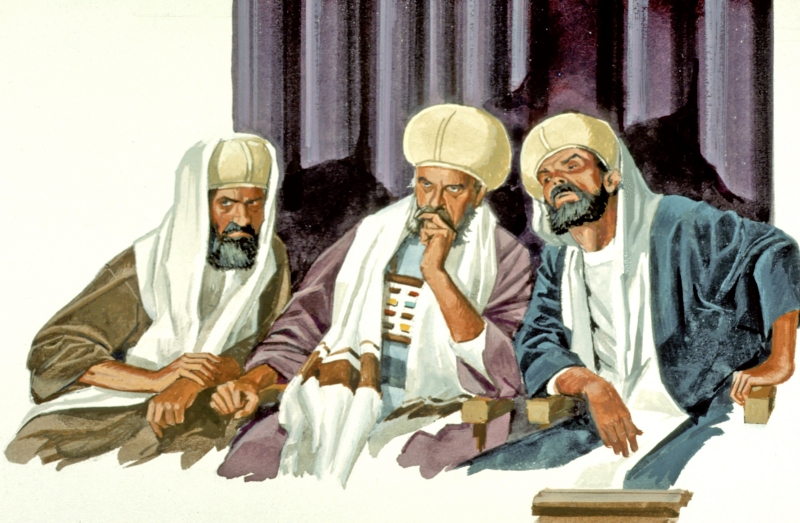 WHERE DID THEY COME 	FROM?
It was recorded that the                                                      Sanhedrin was patterned                                                                  after early scriptures…

“So the LORD said to Moses: "Gather to Me seventy men of the elders of Israel, whom you know to be the elders of the people and officers over them; bring them to the tabernacle of meeting, that they may stand there with you. "Then I will come down and talk with you there. I will take of the Spirit that is upon you and will put the same upon them; and they shall bear the burden of the people with you, that you may not bear it yourself alone.”

Numbers 11:16-17
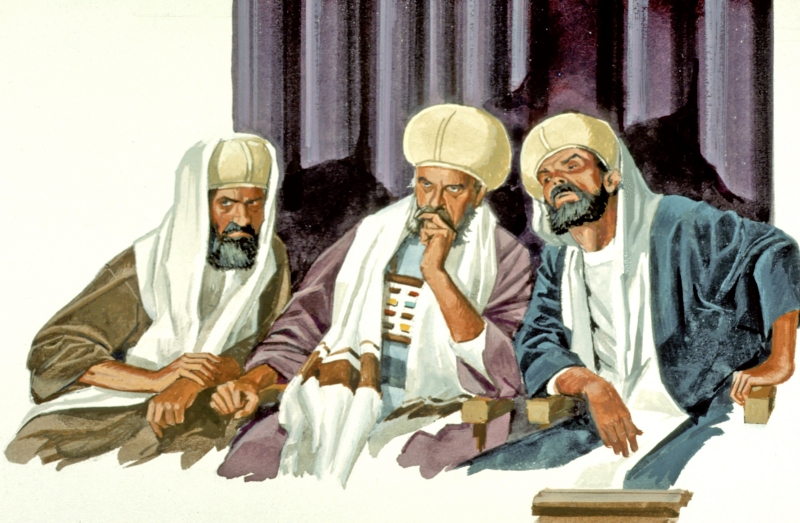 WHERE DID THEY COME 	FROM?
Meetings  

The meetings took place in one of the chambers                                      in the Temple, however in extraordinary cases they met at the house of the high priest
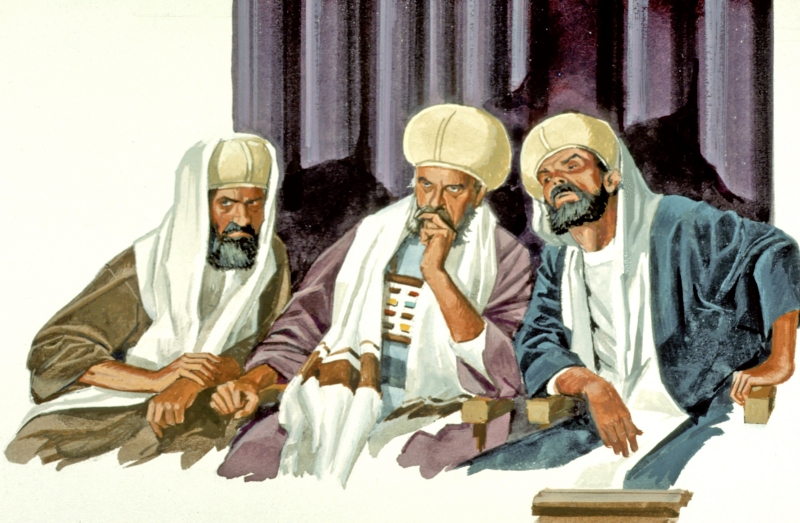 WHERE DID THEY COME 	FROM?
Meetings  

The Great Sanhedrin met daily during the daytime,  exceptions: The Sabbath, during festivals, or on festival eves

Were led by a president – nasi  (prince)
		        vice president – av bet din  (father of the court)
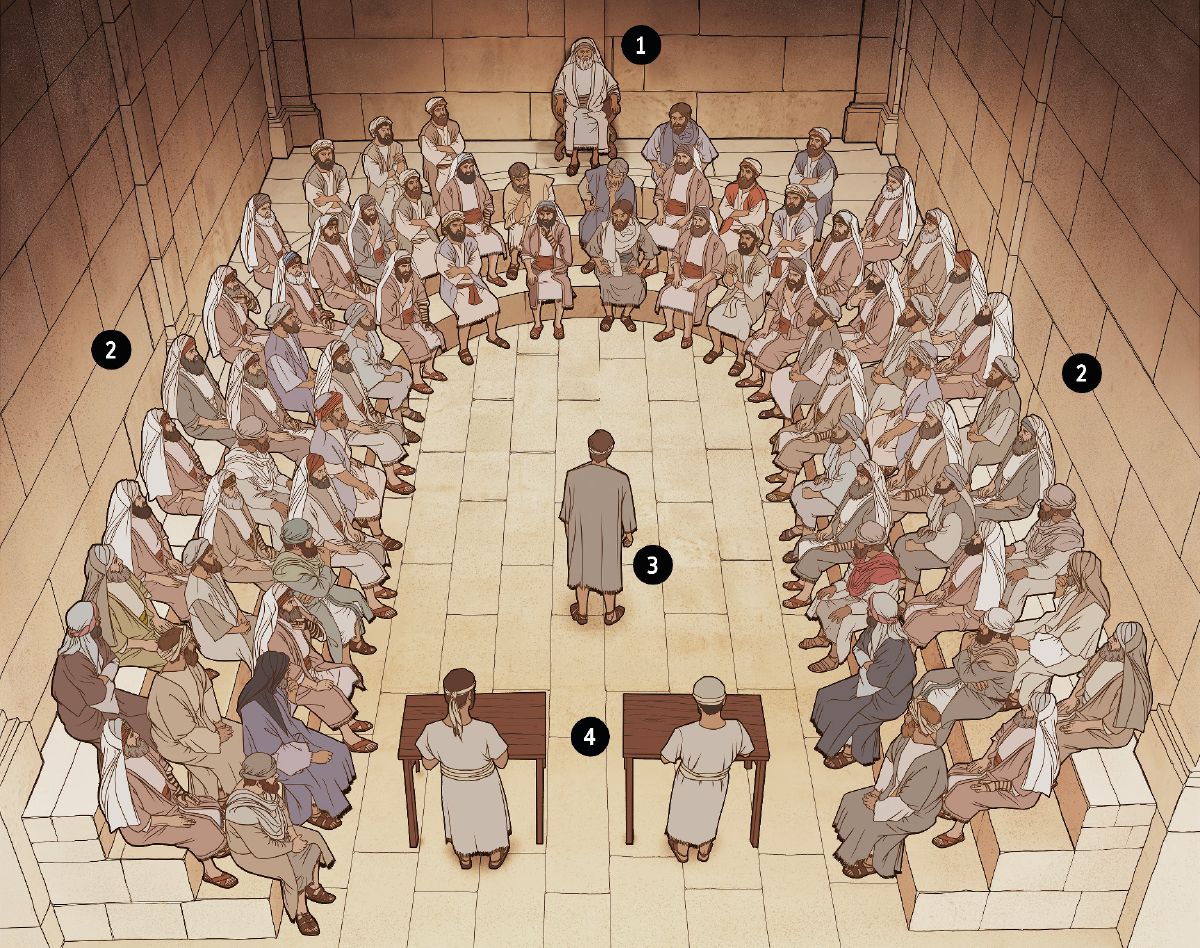 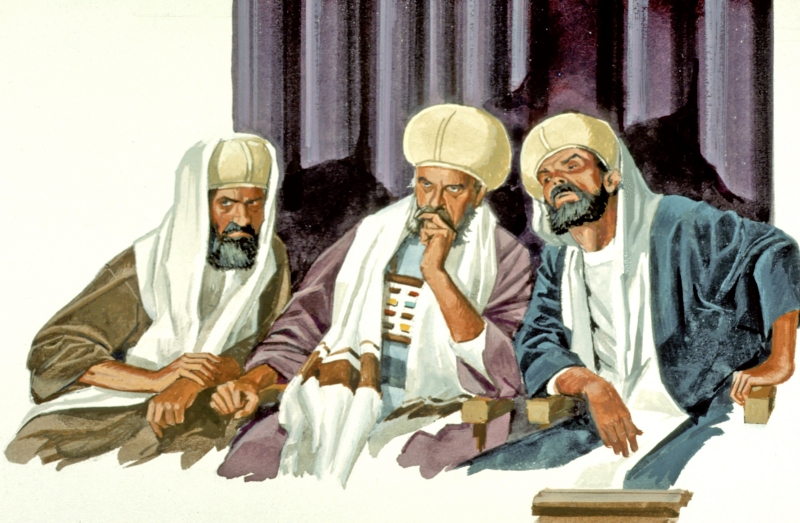 HOW DID THEY BECOME 	SO POWERFUL?
JURISDICTION  

The council was connected with the                                                  minor courts being the highest court of capital appeal

Examples of what would come before the Sanhedrin:
	Ritualistic matters, proceedings in connection to the discovery of a corpse, trials of adulterous wives, tithes, preparations of Torah scrolls for the king and the Temple, drawing up the calendar, and the identification and confirmation of the Messiah!
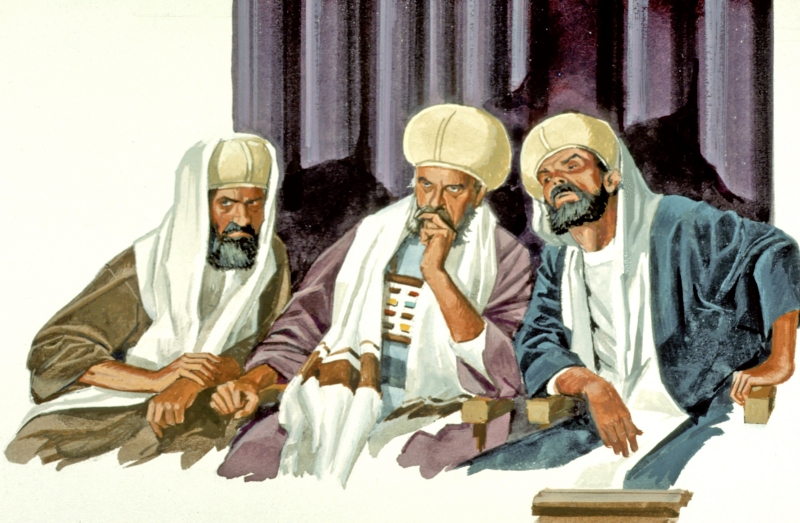 WHO WERE THESE                                   	MIGHTY MEN?
MEMBERS  

There were three distinct classes
	Chief priests, the scribes, and the ancients

Ancients: referred to those with maturity of age and respectability 
Scribes: given to study of the law – Pharisees
Chief Priests: represented the high priesthood – Sadducees
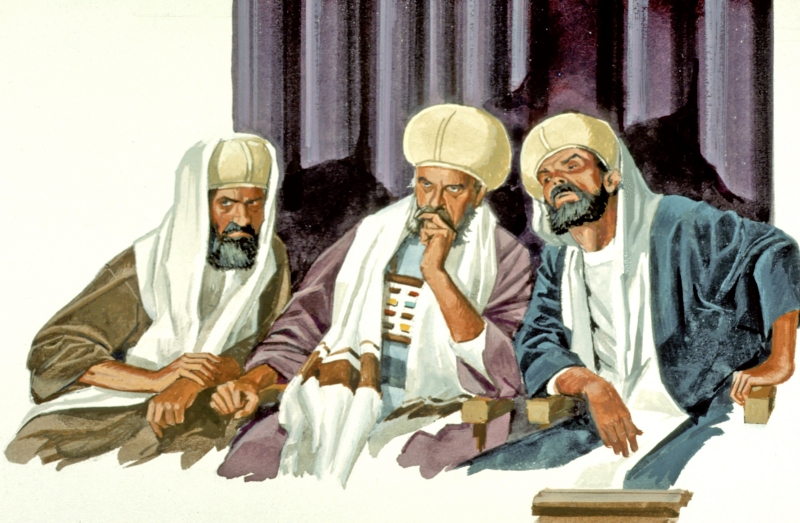 WHO WERE THESE                                   	MIGHTY MEN?
UNETHICAL WAYS  

Two most notable cases
	Christ & the apostle Paul

Christ: they met to devise a plan to end their frustrations, needed false witnesses to move the case forward, took to Pilate to be tried for death

Paul: much different because Paul was a Pharisee, was a doctor of the law and knew the Sadducees stand on the resurrection
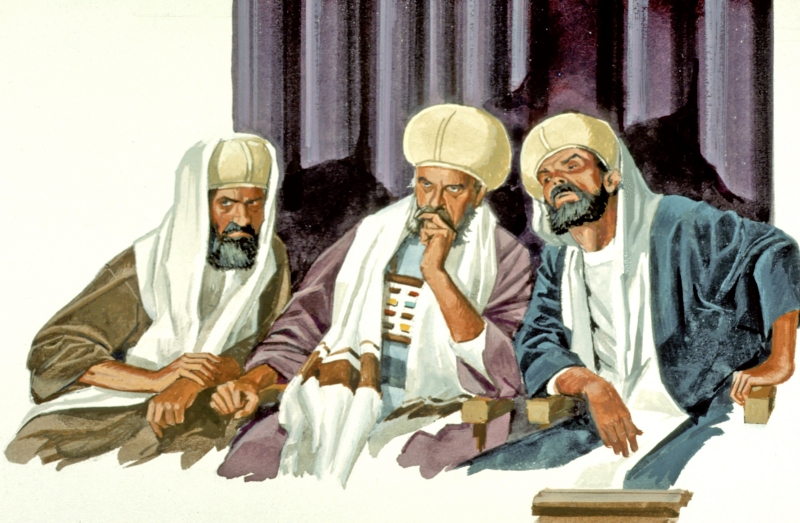 WHO WERE THESE                                   	MIGHTY MEN?
THE BELIEVERS OF CHRIST

Joseph of Arimathea:

“Joseph of Arimathea, a prominent council member, who was himself waiting for the kingdom of God, coming and taking courage, went in to Pilate and asked for the body of Jesus.”

Mark 15:43
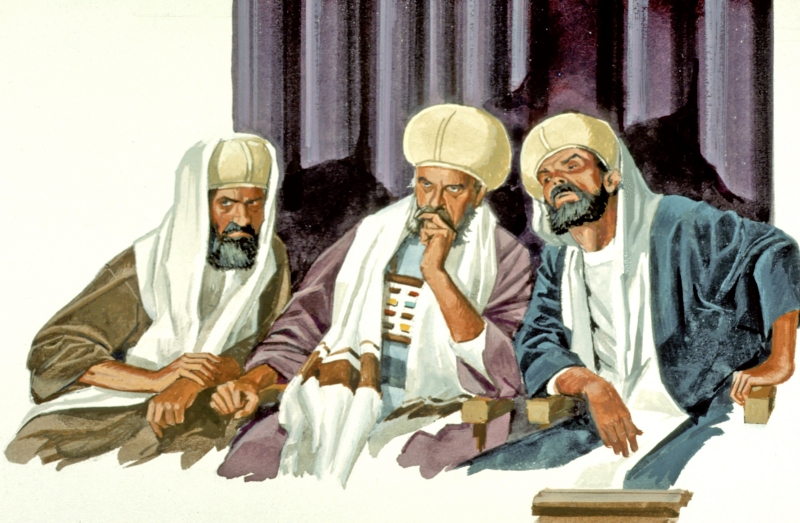 WHO WERE THESE                                   	MIGHTY MEN?
THE BELIEVERS OF CHRIST

Joseph of Arimathea:

“Now when evening had come, there came a rich man from Arimathea, named Joseph, who himself had also become a disciple of Jesus. This man went to Pilate and asked for the body of Jesus. Then Pilate commanded the body to be given to him.”

Matthew 27:57-58
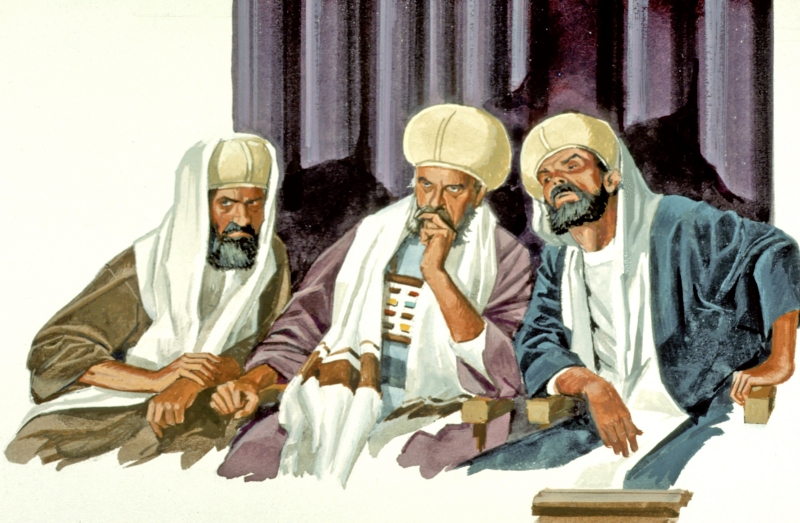 WHO WERE THESE                                   	MIGHTY MEN?
THE BELIEVERS OF CHRIST

Joseph of Arimathea:

“Now behold, there was a man named Joseph, a council member, a good and just man. He had not consented to their decision and deed. He was from Arimathea, a city of the Jews, who himself was also waiting for the kingdom of God. This man went to Pilate and asked for the body of Jesus.”

Luke 23:50-52
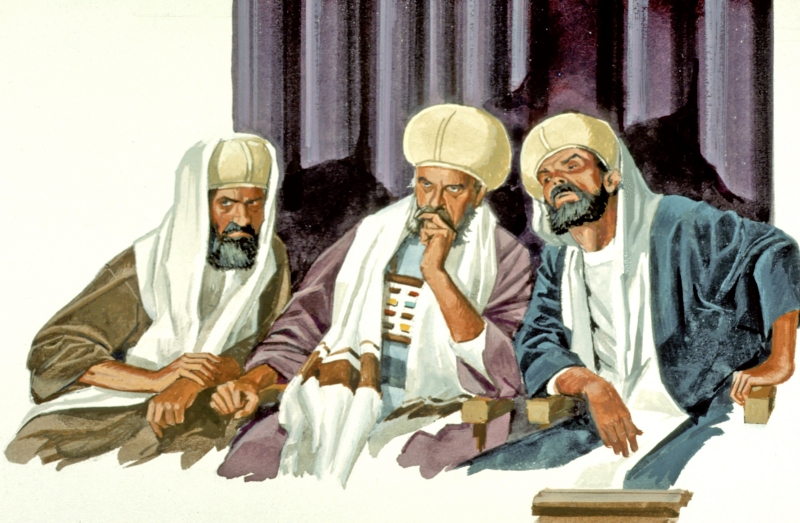 WHO WERE THESE                                   	MIGHTY MEN?
THE BELIEVERS OF CHRIST

Joseph of Arimathea:

“After this, Joseph of Arimathea, being a disciple of Jesus, but secretly, for fear of the Jews, asked Pilate that he might take away the body of Jesus; and Pilate gave him permission. So he came and took the body of Jesus.”

John 19:38
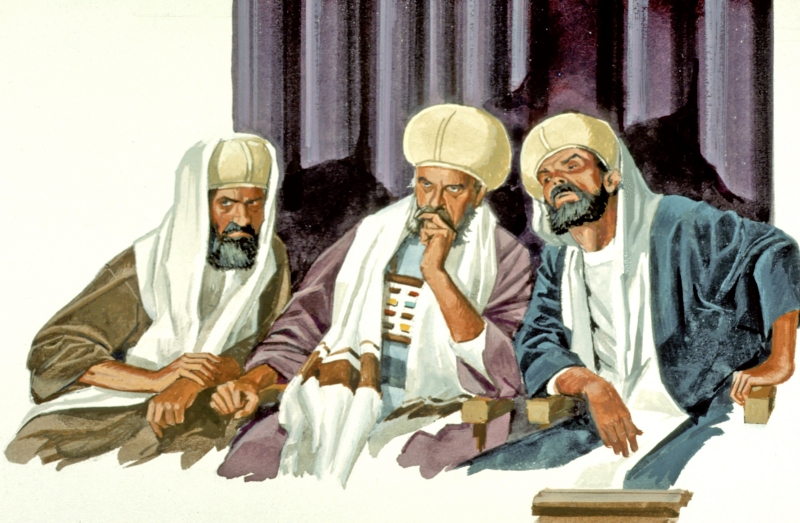 WHO WERE THESE                                   	MIGHTY MEN?
THE BELIEVERS OF CHRIST

Joseph of Arimathea:

Nicodemus:

“There was a man of the Pharisees named Nicodemus,                                     a ruler of the Jews.”

John 3:1
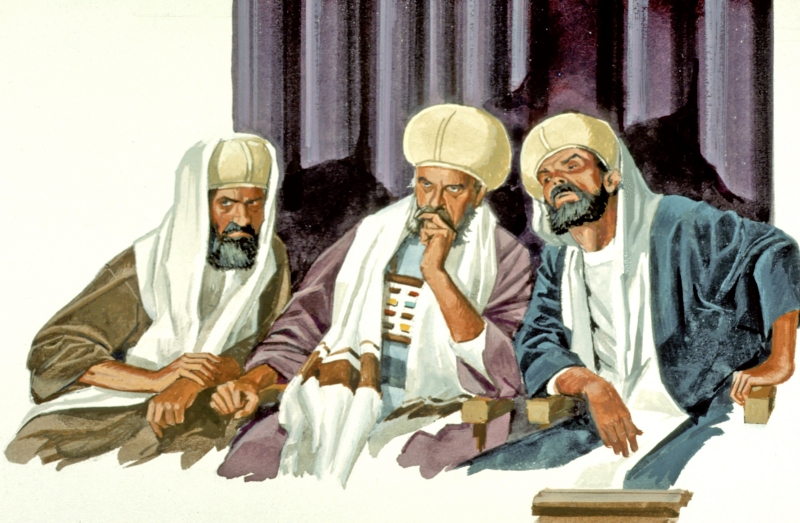 WHO WERE THESE                                   	MIGHTY MEN?
THE BELIEVERS OF CHRIST

Joseph of Arimathea: 

Nicodemus:

“Then they took the body of Jesus, and bound it in strips of linen with the spices, as the custom of the Jews is to bury.”.

John 19:40
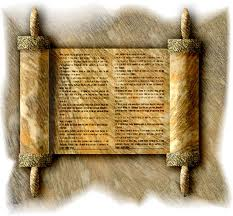 THE SANHEDRIN COUNCIL              				                 Who were these mighty men?
END